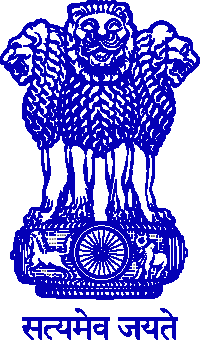 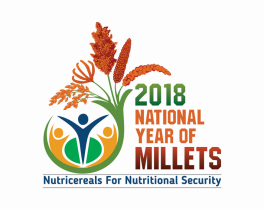 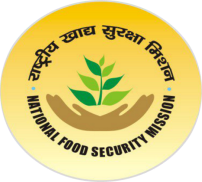 एनएफएसएम-पोषक अनाज

राष्ट्रीय मिलेट (पोषक अनाज) 

वर्ष- 2018
भारत सरकार
कृषि, सहकारिता एवं किसान कल्याण विभाग
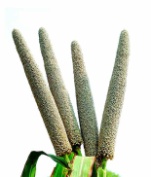 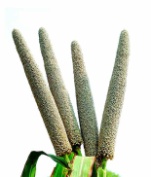 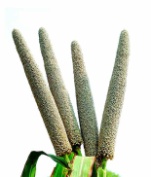 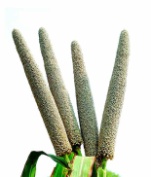 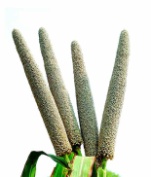 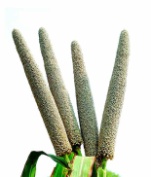 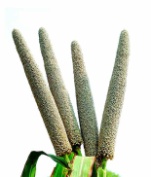 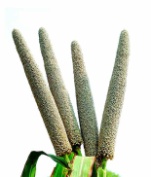 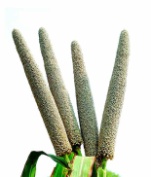 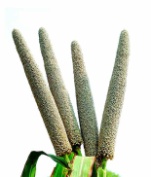 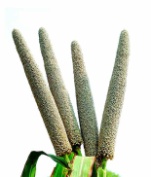 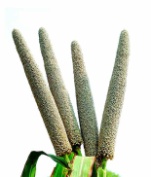 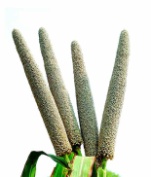 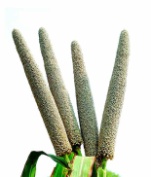 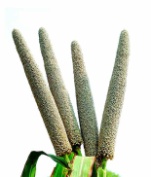 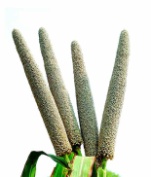 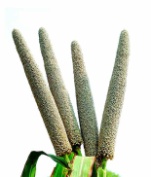 1
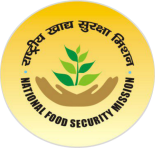 पोषक-अनाज
सभी आधिकारिक उद्देश्यों के लिए कदन्‍न का समिश्रण
   सोरघम (ज्वार), बाजरा, फिंगर मिलेट्स (रागी/मंडुआ)
    और माइनर मिलेट्स
फॉक्सेल मिलेट (काँगनी/ काकुन)
प्रोसो मिलेट (चीना)
कोदो मिलेट (कोदो)
बर्नयार्ड मिलेट (सनवा/झांगोरा)
छोटे मिलेट (कुटकी)
स्यूडो मिलेट्स (बक गेहूं-कुट्टू, अमेरइंथस-चौलाई)
     दिनांक 13-4-2018 को जारी राजपत्र अधिसूचना द्वारा उत्पादन, खपत और व्यापार बिंदु के दृष्टिकोण के लिए पोषक-अनाज के रूप में जाना जाएगा।
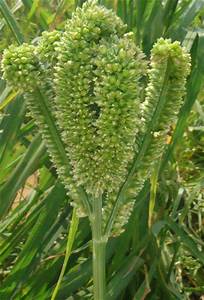 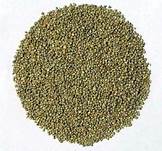 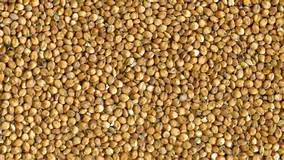 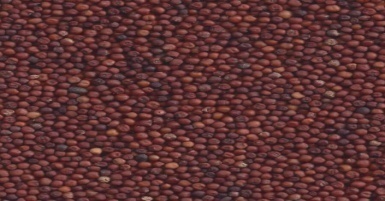 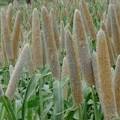 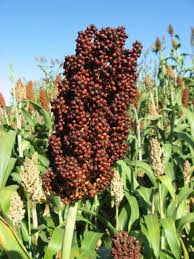 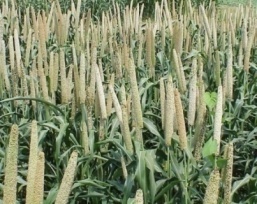 2
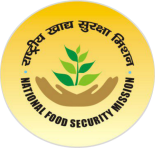 पोषक-अनाज (कदन्‍न)
पोषक अनाज भारत और दुनिया के लोगों द्वारा खेती और उपभोग किए जाने वाले सबसे शुरुआती अनाज में से एक हैं।
पोषक अनाजों को प्रमुख और गौण रूप में वर्गीकृत किया जा सकता है।
प्रमुख पोषक अनाजों में सोरघम (ज्वार), पर्ल मिलेट (बाजरा) और फिंगर मिलेट (रागी) शामिल हैं।
गौण पोषक अनाजों में फॉक्सटेल मिलेट, प्रोसो मिलेट, कोदो मिलेट, बार्नयार्ड मिलेट और लिटल मिलेट आते है।
क्षेत्र और उत्पादन के मामले में चावल, गेहूं और मक्का के बाद भारत में पर्ल मिलेट और सोरघम महत्वपूर्ण खाद्यान्‍न फसलें हैं।
कर्नाटक, तेलंगाना और उत्तराखंड जैसे कुछ राज्यों में फिंगर मिलेट (रागी) भी फूड बास्‍केट का एक प्रमुख हिस्सा है।
देश के विभिन्न हिस्सों में मुख्य रूप से आदिवासी और सीमांत किसानों द्वारा अलग-अलग पैमाने पर अन्य गौण मिलेट की खेती भी जा रही हैं।
3
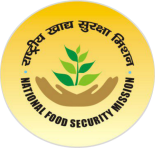 पोषक अनाजों का उत्पादन लाभदायक क्यों है
पोषक अनाज भोजन, दाना और चारा प्रदान करता है। 
अन्य अनाजों की तुलना में पानी की कम खपत होती है। 
पोषक अनाज तेजी से बढ़ते हैं और पर्यावरण पर कम दबाव डालते हैं।  
कीट पतंगे और रोग की समस्या नहीं होती है। 
निम्‍न एवं सीमांत भूमियों में भी सफलतापूर्वक उगाये जा सकते हैं।
सम्‍पूर्ण भोजन और पोषण सुरक्षा देते हैं। 
किसानों की मौजूदा आय का पूरक है।
4
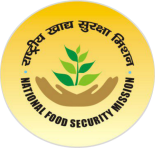 पोषक - अनाजों  के स्वास्थ्य लाभ
5
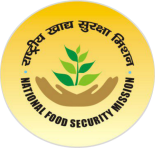 प्रमुख अनाज फसलों की तुलना में पोषक अनाजों की पौष्टिक संरचना 
(प्रति 100 ग्राम)
स्रोत: एनआईएन, हैदराबाद
6
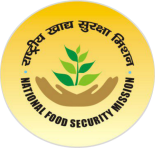 2013-14 से 2017-18 तक भारत में मिलेट के क्षेत्र, उत्पादन और उपज 
(क्षेत्र- 000 हेक्टेयर, उत्पादन- '000 टन और उपज-किग्रा/हेक्टेयर)
स्रोत: डीईएस, डीएसीएंडएफडब्ल्यू
7
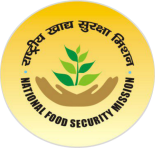 ज्वार का क्षेत्र, उत्पादन और उपज
8
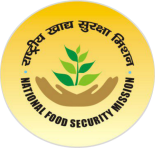 बाजरे का क्षेत्र, उत्पादन और उपज
9
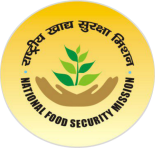 कुल पोषक अनाजों का क्षेत्र, उत्पादन और उपज
10
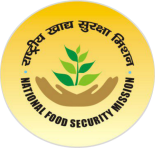 ज्‍वार और बाजरा के उत्‍पादन में प्रमुख राज्‍य (2017-18)
11
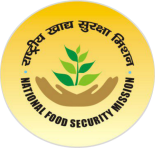 रागी और छोटे मिलेट के उत्‍पादन के प्रमुख राज्‍य (2017-18)
12
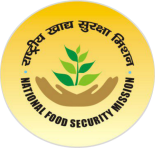 पोषक अनाजों से संबंधित समस्‍याएं
जागरुकता की कमी
कम उपज
किसानों की हिचक
उचित बाजार की कमी
छिलका के साथ छोटे अनाज
उचित प्रसंस्करण प्रौद्योगिकी की कमी
कम अनाज आपूर्ति
लेमा
उच्च कीमत पर बेचे गए अन्य अनाज
अल्‍प उपयोग
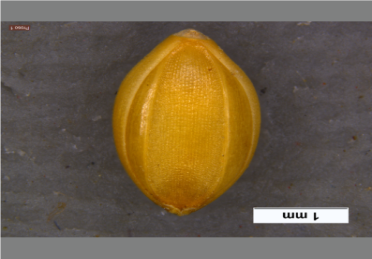 कम किफायत
13
पाली
प्रसंस्कृत छोटे मिलेट्स की बेहतर मांग
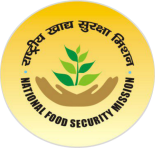 पोषक अजजों से संबंधी उपमिशन के उद्देश्‍य
वर्ष 2018-19 के दौरान 300.00 करोड़ रुपये के परिव्यय से पोषक अनाज संबंधी उप-मिशन शुरू किया गया है।

मुख्‍य उद्देश्‍य इस प्रकार हैं: 

देश के अभिज्ञात जिलों में स्थायी तरीके से क्षेत्र विस्तार और उत्पादकता वृद्धि के माध्यम से पोषक अनाजों का उत्पादन बढ़ाना।

पोषक अनाजों की बीज आपूर्ति प्रणाली को सुदृढ़ बनाना।

सक्षम बाजार संबंधों के माध्यम से किसानों को बेहतर मूल्य प्राप्ति के लिए फार्म गेट पर फसलोपरान्‍त मूल्य वृद्धि को बढ़ाना।

बाजार उन्मुख दृष्टिकोण के साथ उत्पादन, मांग और अनुसंधान से संबंधित मुद्दों को हल करने के लिए विकास रणनीति तैयार करना।
14
[Speaker Notes: Central Govt. hereby declare Millets as Nutri Cereals vide]
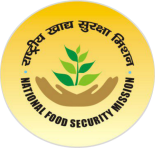 पोषक-अनाजों के तहत शामिल राज्य और जिले
15
राष्‍ट्रीय मिलेट (पोषक अनाज) वर्ष - 2018
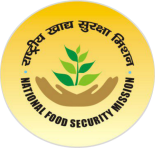 प्रस्‍तावित क्रियाकलाप: 

प्रशिक्षण और क्षमता निर्माण।
मांग और जागरूकता बढ़ाना।
मेले, प्रदर्शनी, उत्सव और अभियान।
राष्ट्रीय स्तर पर ‘मिलेट खाओ अभियान'।
वृत्तचित्र फिल्में, प्रकाशन, मिलेट रसोई कार्टस।
रोड शो, सांस्कृतिक कार्यक्रम और मिलेट अभियान।
जिला / राज्य / राष्ट्रीय स्तर पर संगोष्ठी, विचारगोष्‍ठी, कार्यशाला।
मूल्य श्रृंखला एकीकरण और मिलेट उद्यमिता।
16
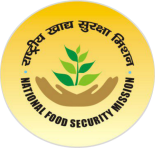 अंगीकृत रणनीति
कम उत्पादकता और उच्च संभावित जिलों पर ध्यान केंद्रित करना।
फसल प्रणाली पर केंद्रित कार्यक्रमों का कार्यान्वयन।
कृषि-जलवायु क्षेत्रवार योजना।
उन्‍नत प्रौद्योगिकियों का संवर्धन और विस्तार।
कृषि स्तर पर प्रसंस्करण और मूल्य वर्धन।
पौष्टिक और स्वास्थ्य लाभों के बारे में जागरूकता उत्‍पन्‍न करना।
विपणन अवसंरचना की स्‍थापना।
धनराशि के प्रवाह की गहन निगरानी करना।
विभिन्न प्रस्तावित कार्यक्रमों का एकीकरण।
निरंतर निगरानी और समवर्ती मूल्यांकन।
17
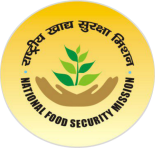 प्रस्‍तावित क्रियाकलाप
प्रदर्शन 
फसलों की उन्‍नत पद्धति पैकेज पर प्रदर्शन ।
आईसीएआर/केवीके/एसएयू/राज्‍य सरकारों के माध्‍यम से फ्रंटलाइन प्रदर्शन (एफएलडी)/ क्‍लस्‍टर फ्रंटलाइन प्रदर्शन (सीएफएलडी)।

आवश्‍यकता आधारित आदान
आईसीएआर/एसएयू के माध्‍यम से प्रजनक बीज उत्‍पादन
बीज हबों की स्‍थापना ।
किसानों को मुफ्त बीज मिनीकिट की आपूर्ति । 
 
लघु उत्‍पादकों का मूल्‍य श्रृंखला एकीकरण
एसएफएसी के माध्‍यम से किसान उत्‍पादक संगठनों का संघीकरण ।
एफपीओ में मिलेट प्रसंस्‍करण सुविधाओं का सृजन।
18
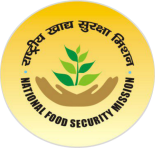 प्रस्‍तावित क्रियाकलाप
अनुसंधान सहायता
सहयोगी अनुसंधान एवं विकास । 
पोषक- अनाजों की शेल्‍फ लाइफ को बढ़ाना ।


नीति एवं मूल्‍य क्रियाकलाप
लघु मिलेट हेतु एमएसपी 
खरीद नीतियां ।
सरकारी कार्यक्रमों/स्‍कीमों में मिलेट को शामिल करना ।
19
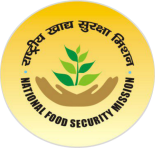 वर्ष 2013-14 से 2018-19 के दौरान पोषक अनाजों का एमएसपी
(रू. प्रति क्‍विंटल )
एनएफएसएम-पोषक अनाजों के तहत शुरू की गई कार्रवाई
20
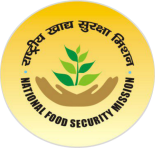 वर्ष 2013-14 से 2018-19 के दौरान पोषक-अनाजों का एमएसपी
राशि रू. में
रागी
बाजरा
ज्‍वार संकर
ज्‍वार मालडण्‍डी
21
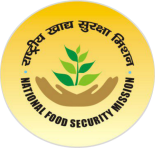 आगामी कार्यनीति
डाइवर्सिफिकेशन को बढ़ावा देने हेतु तुलनात्‍मक मूल्‍यों के साथ सुनिश्‍चित खरीद सहायता।
उत्‍पादन तथा उत्‍पादकता में वृद्धि हेतु मिशन मोड कार्यक्रम के तहत पोषक अनाजों की खेती करने वाले राज्‍यों को वित्‍तीय सहायता प्रदान करना ।

एसएफएसी के माध्यम से एफ़पीओ की स्थापना करना तथा  आईआईएमआर, हैदराबाद के माध्‍यम से मॉडल एफपीओ का निर्माण करना। 

खाद्य एवं सार्वजनिक वितरण विभाग के माध्‍यम से राज्‍य सरकारों को किसानों से एमएसपी पर ज्‍वार, बाजरा, मक्‍का एवं रागी की खरीद हेतु अनुमति प्रदान करना।
22
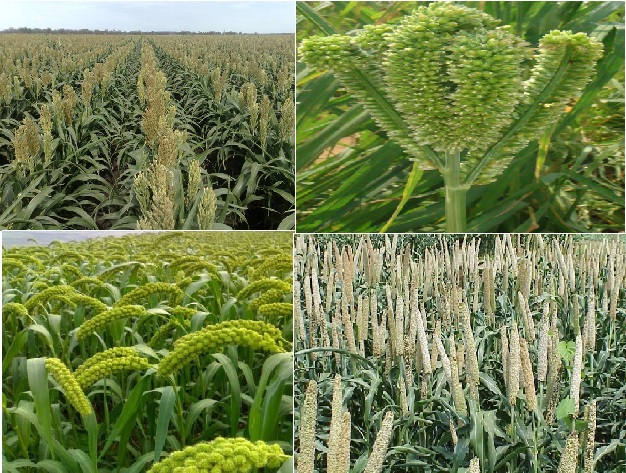 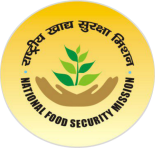 धन्‍यवाद
23
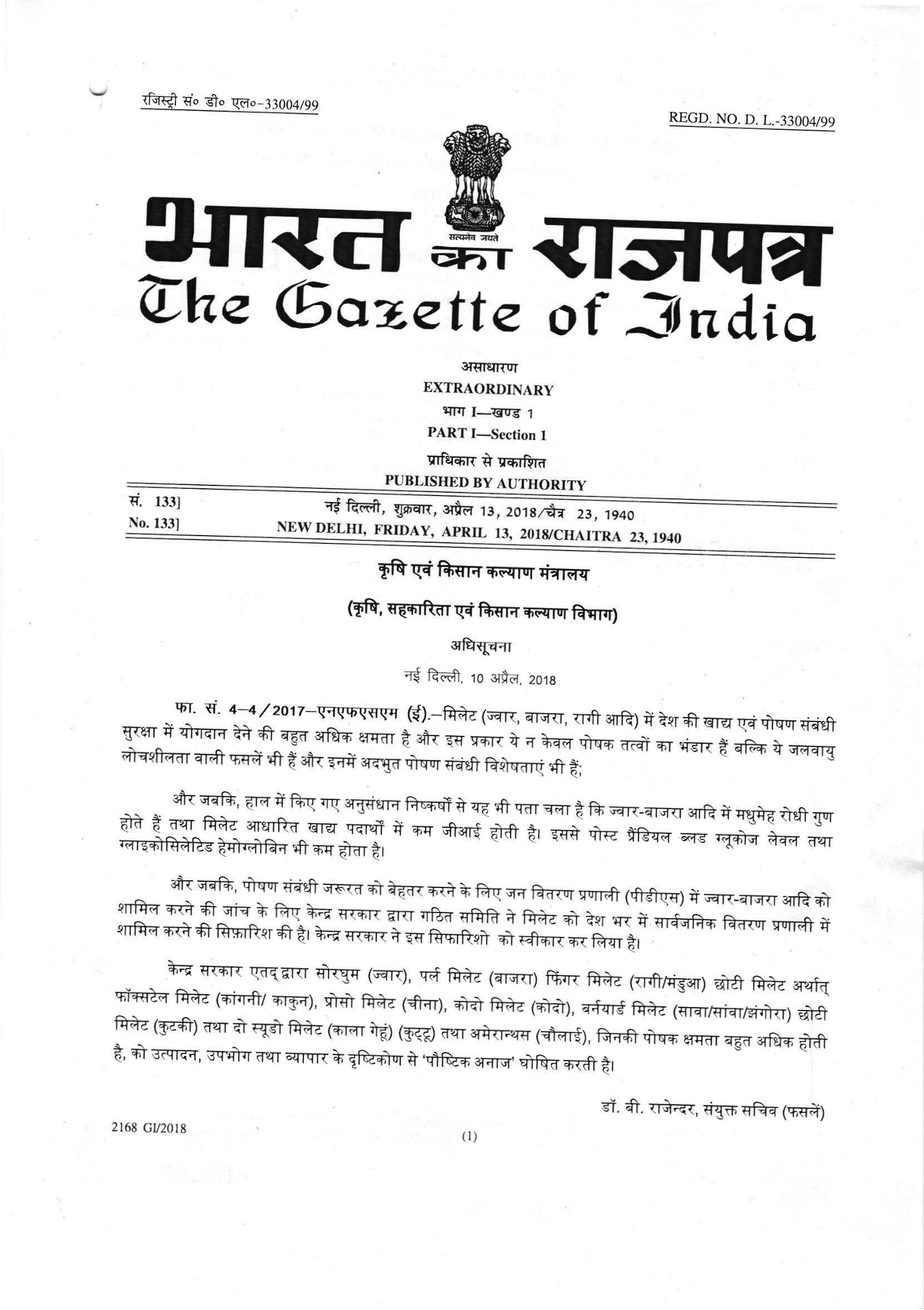 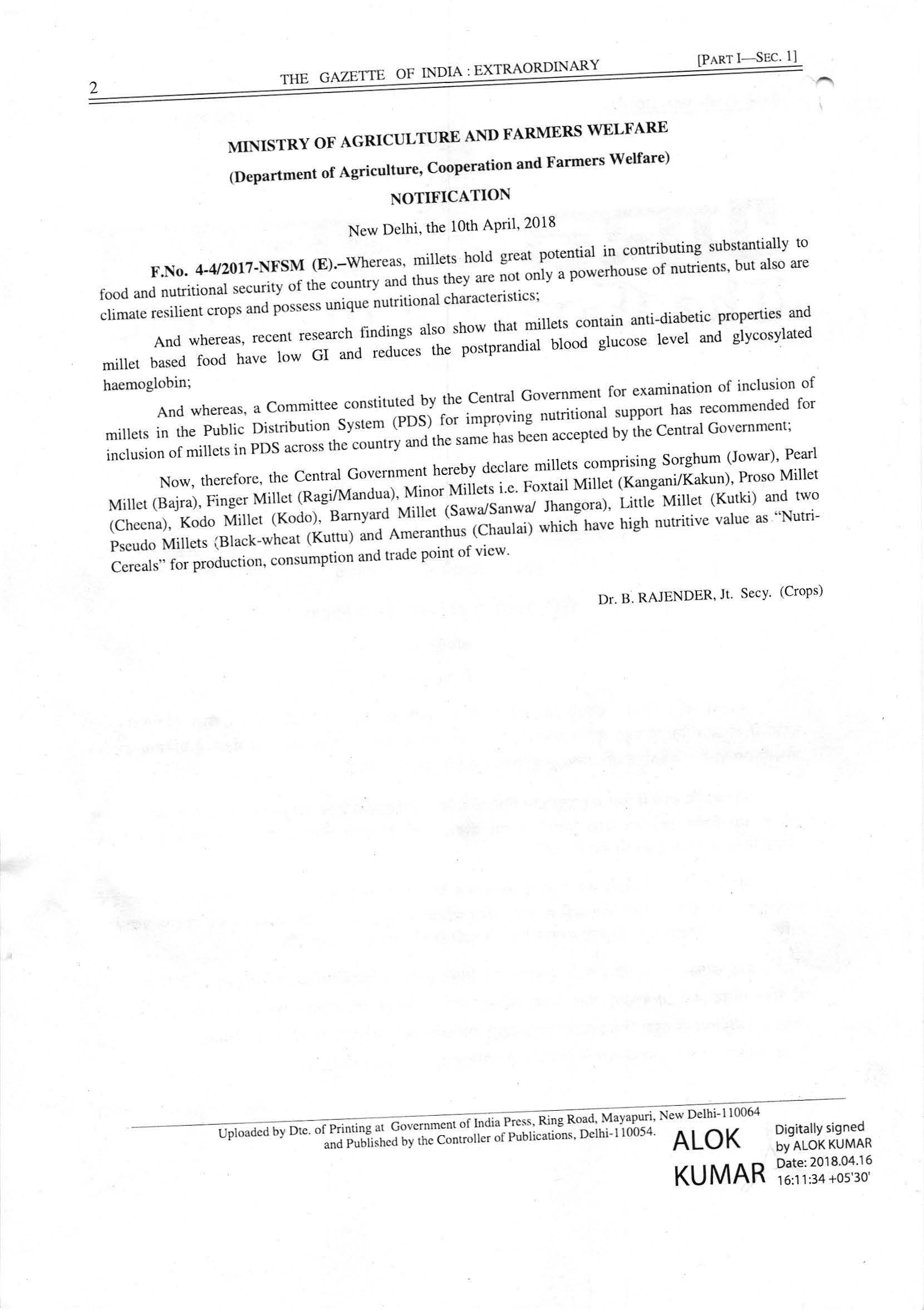 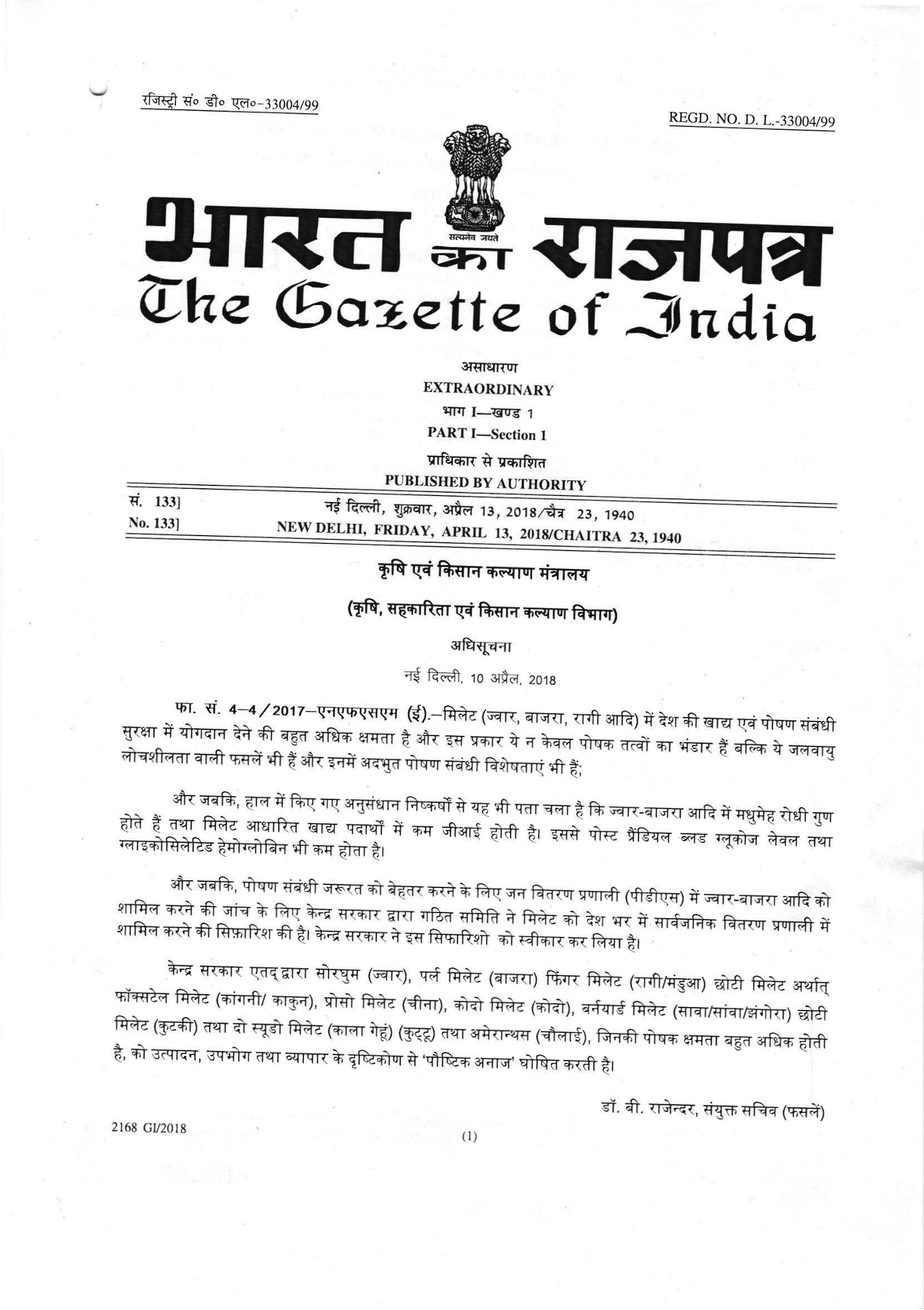 BACK
24